Ibn Battuta GIS System
Students: 
Sondos Antari  &  Sondos Salama
Supervisors: 
Dr. Ashraf Armoush  &  Dr. Samer Arandi
Outline
The objective of Ibn Battuta System.
What is Ibn Battuta GIS System.
What is new in our system.
What did We Use.
Main Features.
Future Work.
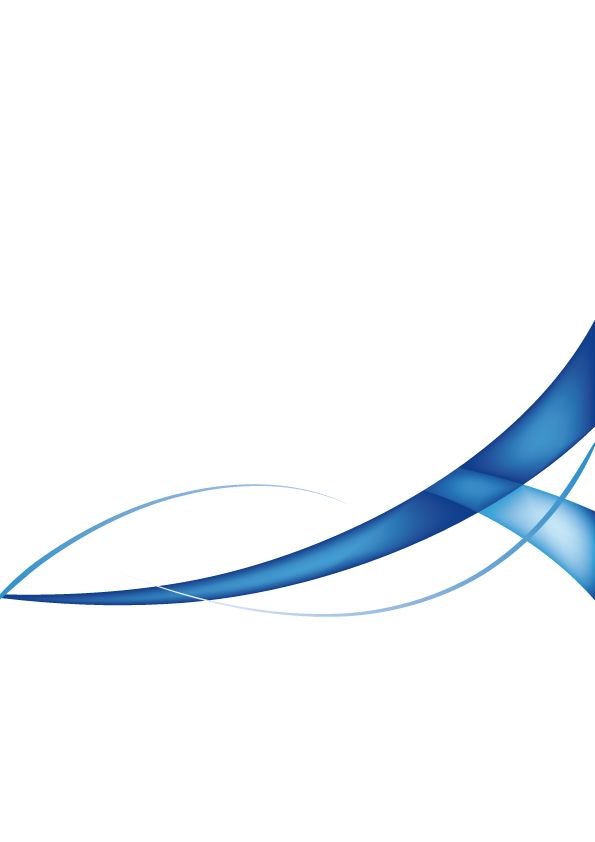 GIS
Objectives of Our System
Build a fully functioning, reliable and up-to-date Palestinian Geographic Information System. 

Retrieve and organize the data in the Ministry of Local Government’s server for any future use. 

Build an application that will offer the help to the City Hall’s employees, which will make their work more productive.
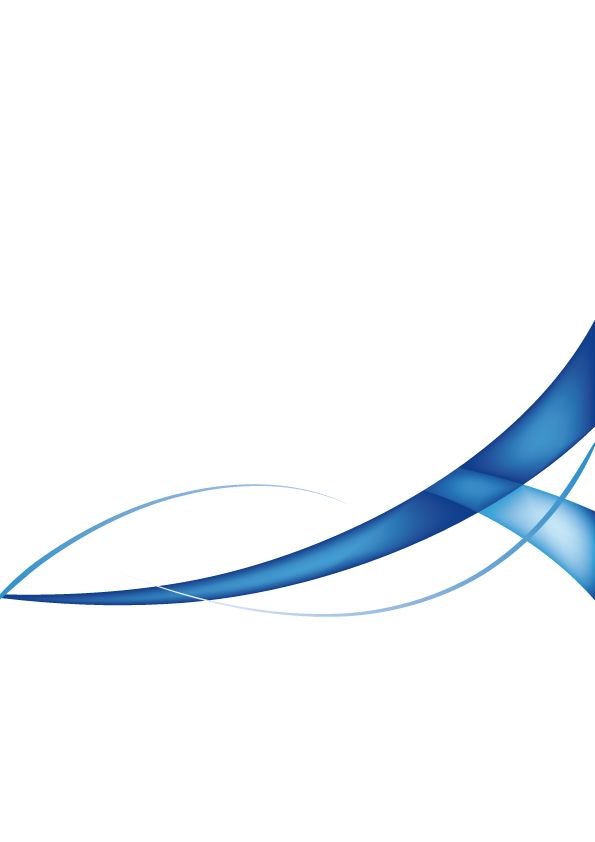 GIS
What is Ibn Battuta GIS System?
Our system is divided mainly into three parts, which work together to create a full GIS system:
 Servers Part: in retrieving the data from the Ministry of Local Government’s server.

 Android Application: to collect the positions and data of the garbage containers. 

 Web Interface: to apply PgRouting functionalities on the data retrieved from the app. And find the shortest path between dumpsters.
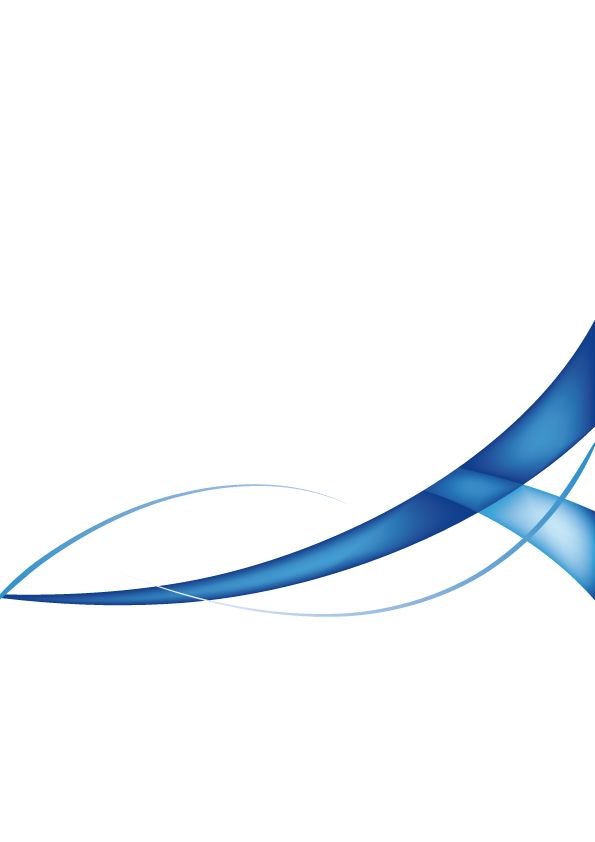 GIS
What is New in Ibn Battuta System?
The System offers a more reliable, up-to-date and detailed GIS data than the global GIS systems. 

 It also offers the organized GIS data for any future developers. 

 Moreover, our Android application save positions and process it automatically without any effort from the user.
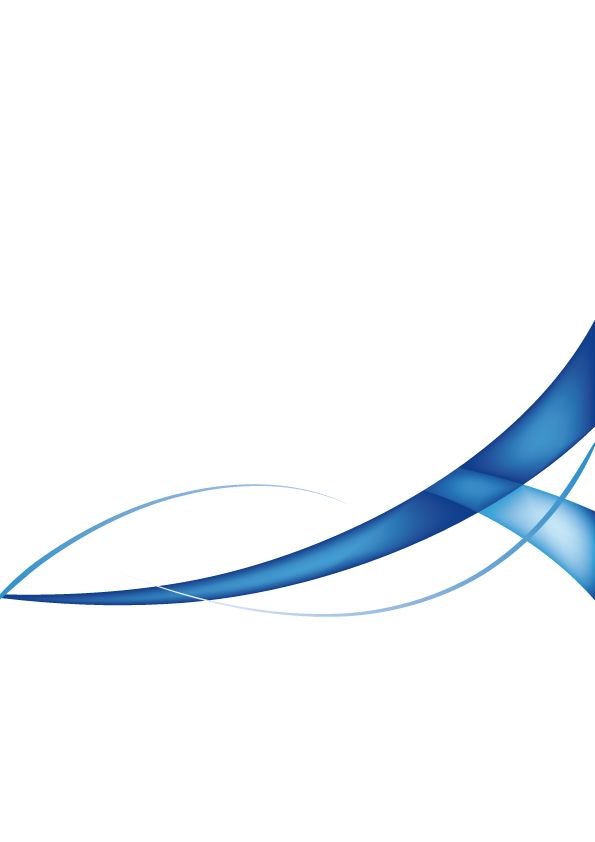 GIS
What Did We Use?
Libraries
PgRouting
Org.postgis
Volley
Programming languages
Android 
PHP
PostGIS
PL/SQL
JQuery Ajax
JavaScript
Java
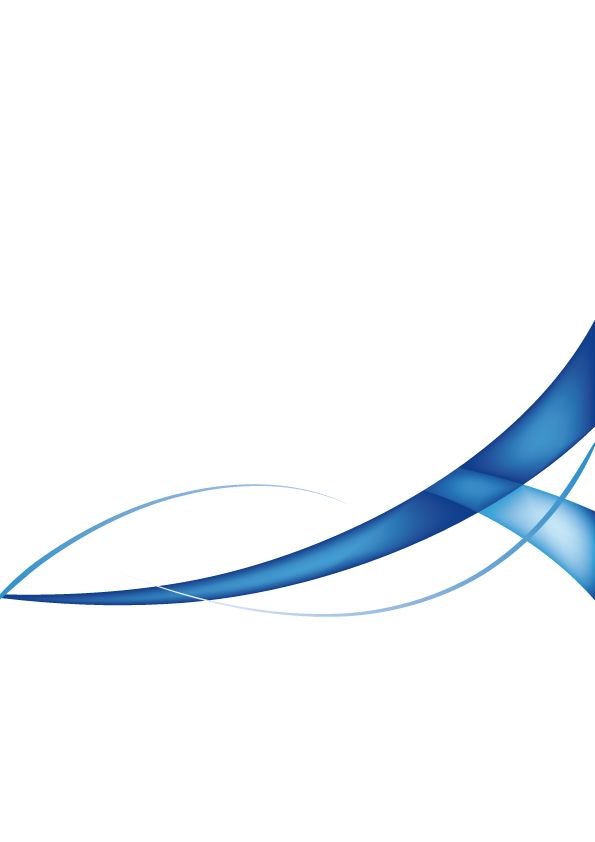 GIS
Future Work
In the future, we could work on more mobile applications that uses our system.

 We even could build a full website, which can      offer a tutorials and instructions to all these applications and attach the store link to download same applications. 

 We could also add many functionality to the system, in addition to the shortest path.
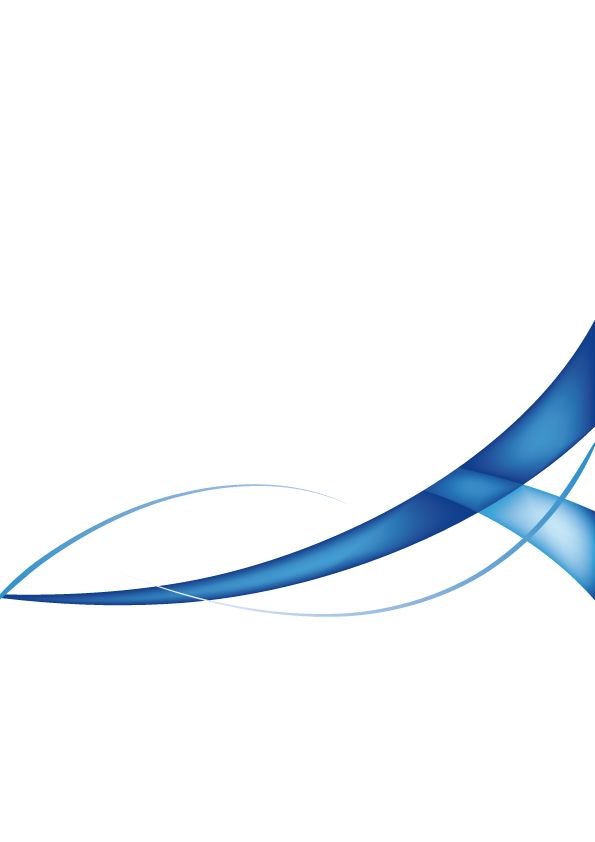 GIS
Video
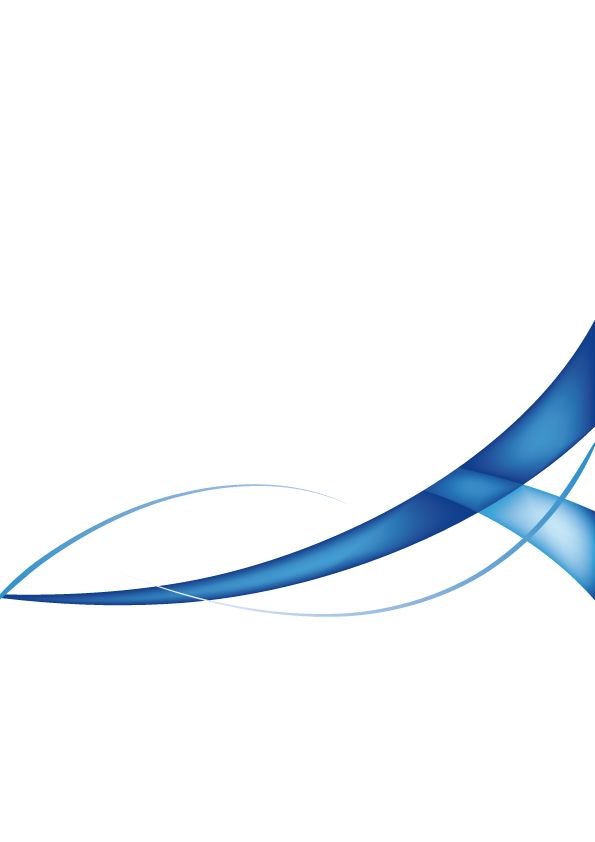 GIS